Monthly All Leader Briefing
Wednesday, July 1st @ Noon
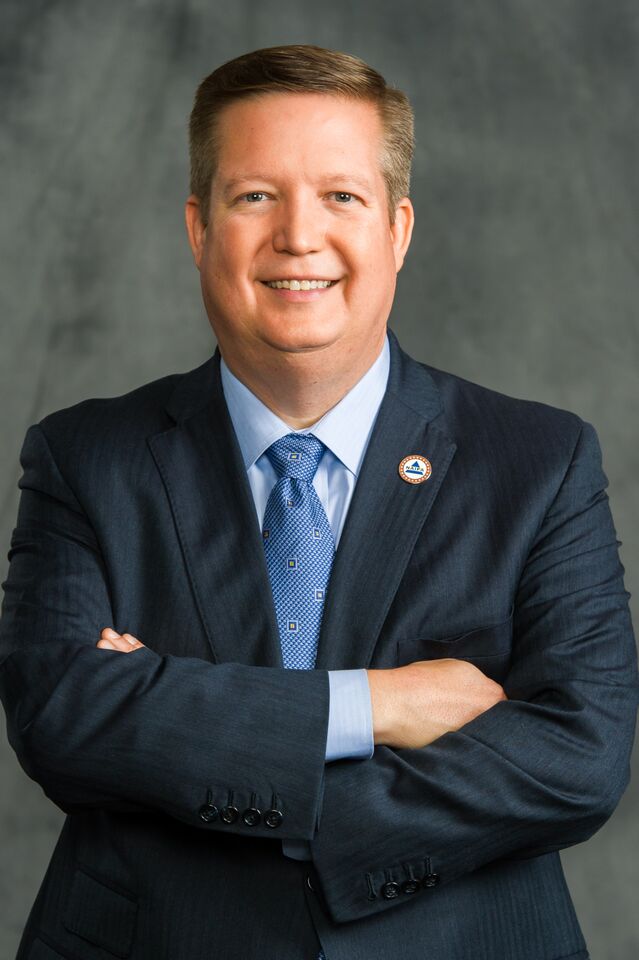 CEO Update
Kevin Mayeux, CAE
Marketing & CommunicationsUpdate
Suzanne Carawan
Member & Chapter Services Update
Corey G. Mathews, CAE
Chapter Communications
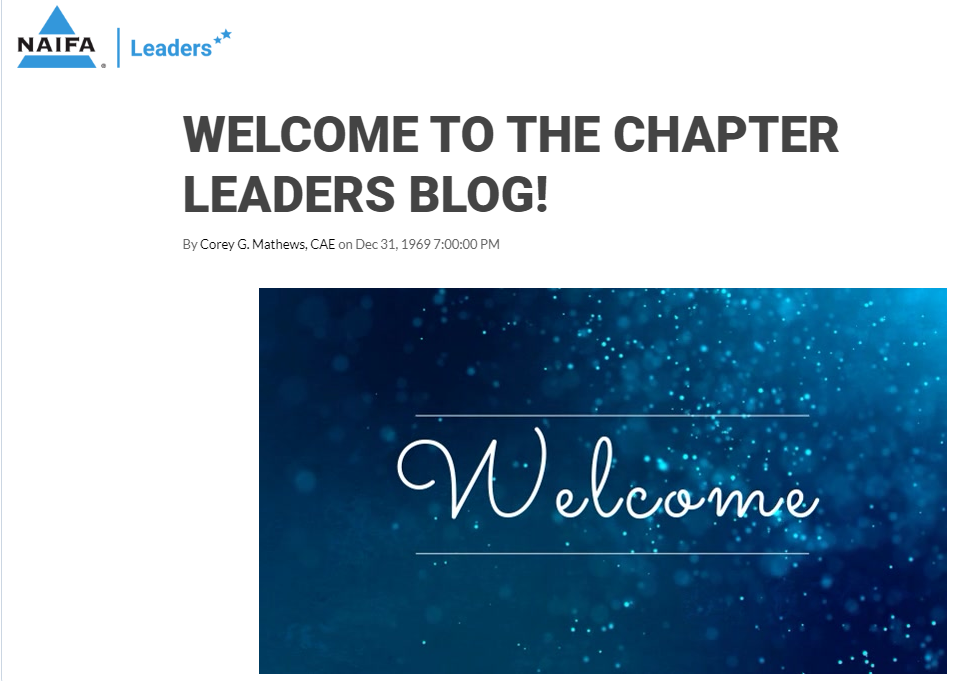 Blogs (Leaders/Staff)
Monthly Meetings(Leaders/Presidents/Staff)
Chapter Experience Team
FLEX Team
Chapter Websites
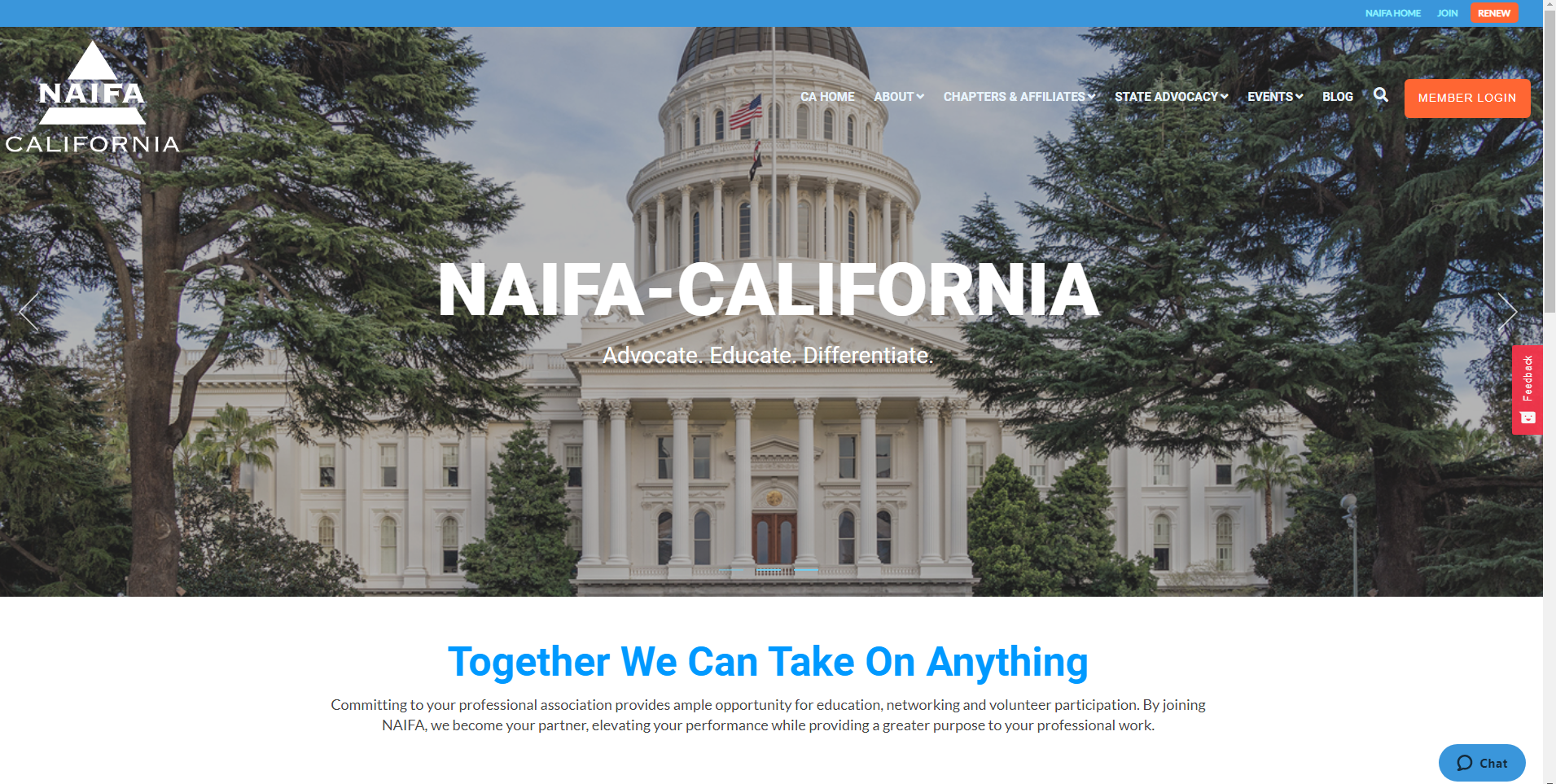 Now Available!
ca.naifa.org
Sites will be developed on a first-come, first serve basis.
Contact: jfolladori@naifa.org
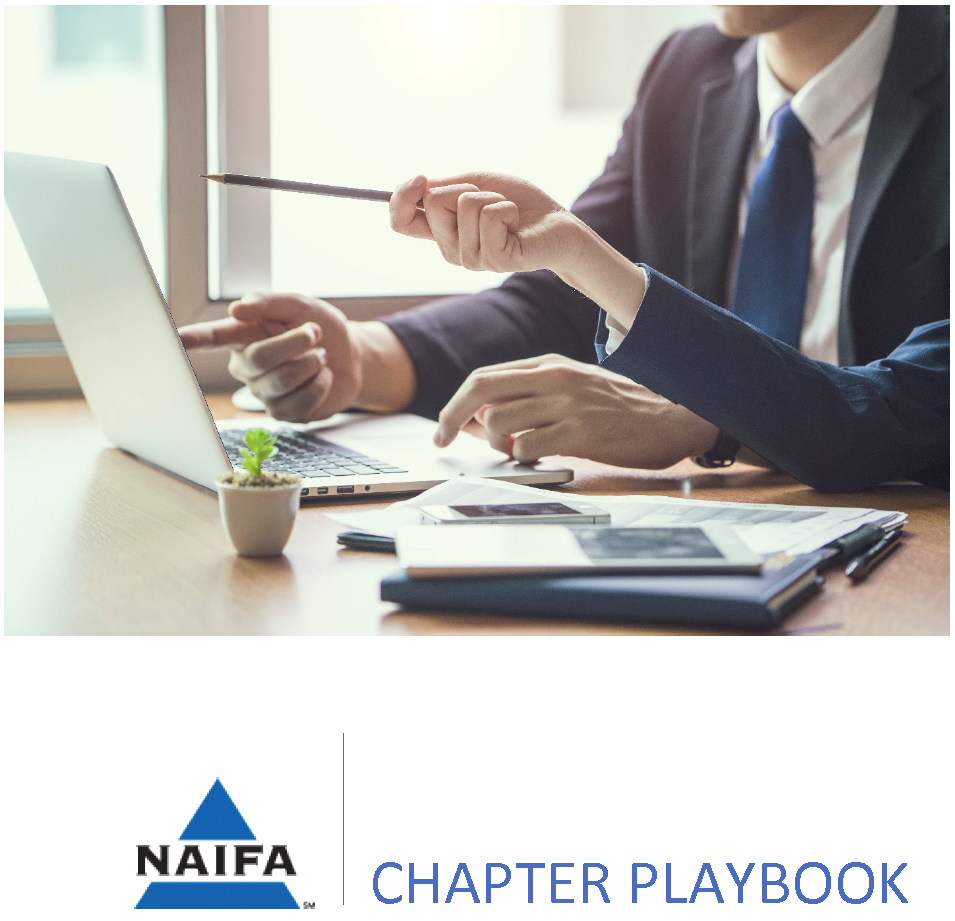 Chapter PlaybookOnline
Chapter Services Team Info
Operating a Chapter
Chapter Leader Resources
Chapter Exec Resources
Membership Resources
And More…
		Coming Soon…
The NAIFA BlueprintChapter Leadership Training
Governance
Finance
Membership
Advocacy
Programs
Communications
Chapter Playbook
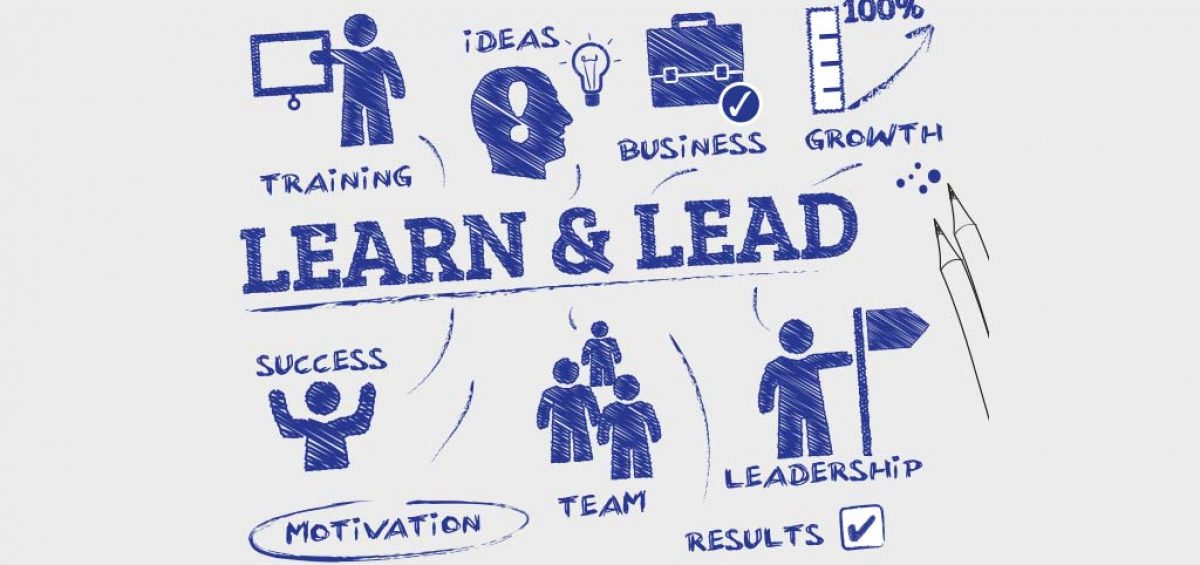 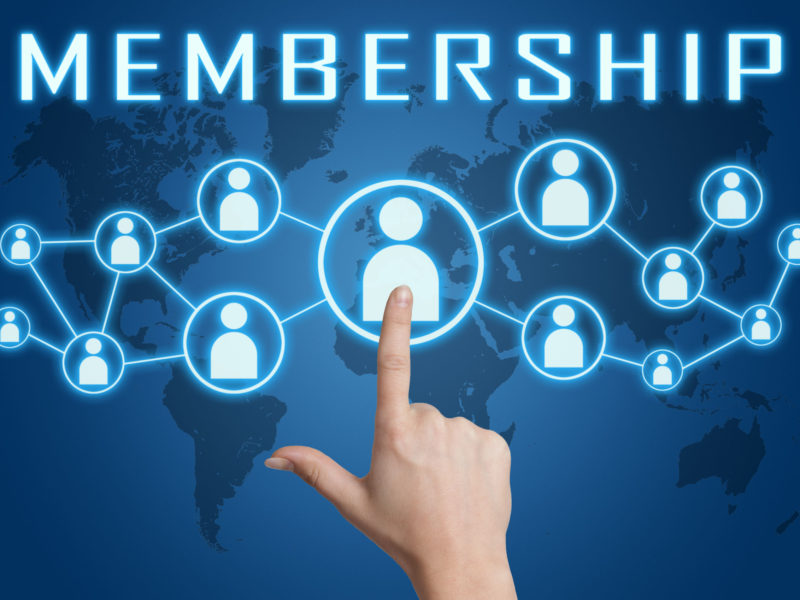 Membership Development
Member Onboarding
New Member Outreach
Member Survey
Care Calls
Reminders
Chapter Leaders Meetings – 1st Fridays @ Noon ET
Chapter President Meetings – 2nd Fridays @ 1 p.m. ET
Chapter Staff Meetings – 3rd Fridays @ Noon ET
Membership Chair Meetings – 4th Thursdays @ 3 p.m. ET
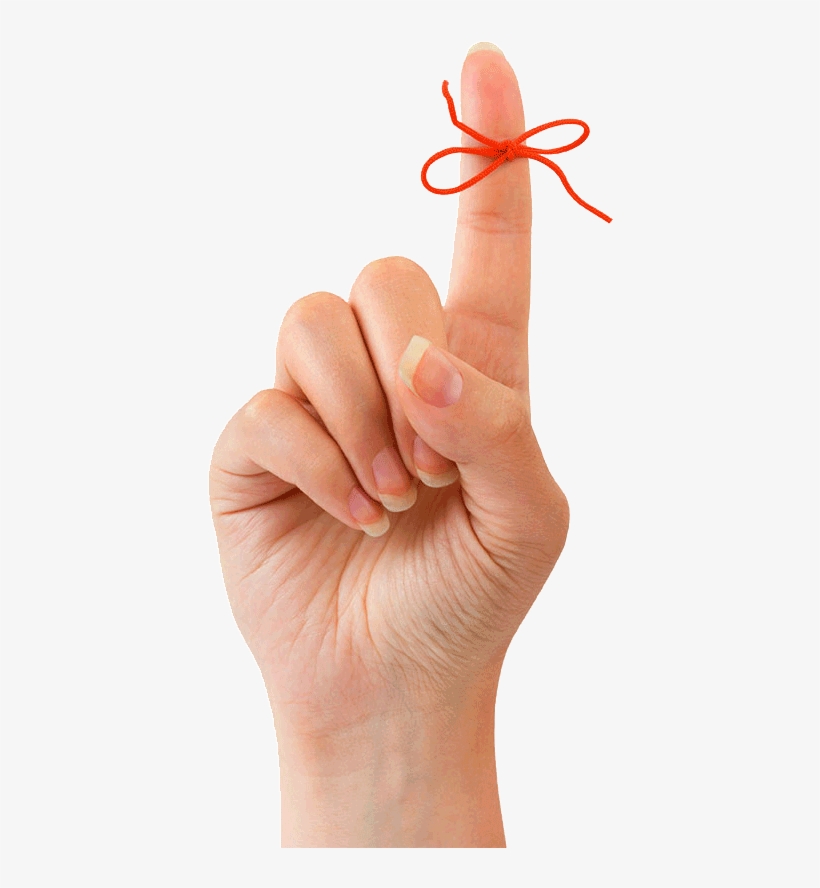 We will notify you of exceptions, which will occur.
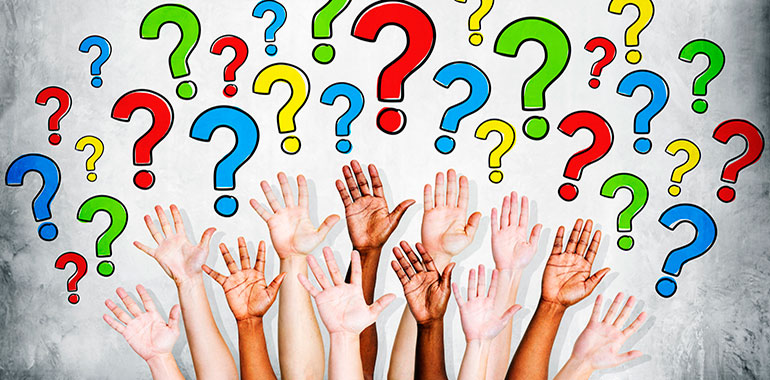 We’re Here for You!
Questions?
What do you need? 
What are you hearing?